© 2015 Pearson Education, Inc.
Body Tissues
Tissues
Groups of cells with similar structure and function
Four primary types:
Epithelial tissue (epithelium)
Connective tissue
Muscle tissue
Nervous tissue
© 2015 Pearson Education, Inc.
Epithelial Tissues
Locations:
Body coverings
Body linings
Glandular tissue
Functions:
Protection
Absorption
Filtration
Secretion
© 2015 Pearson Education, Inc.
Epithelium Characteristics
Cells fit closely together and often form sheets
The apical surface is the free surface of the tissue
The lower surface of the epithelium rests on a basement membrane
Avascular (no blood supply)
Regenerate easily if well nourished
© 2015 Pearson Education, Inc.
Figure 3.17a Classification and functions of epithelia.
Apical surface
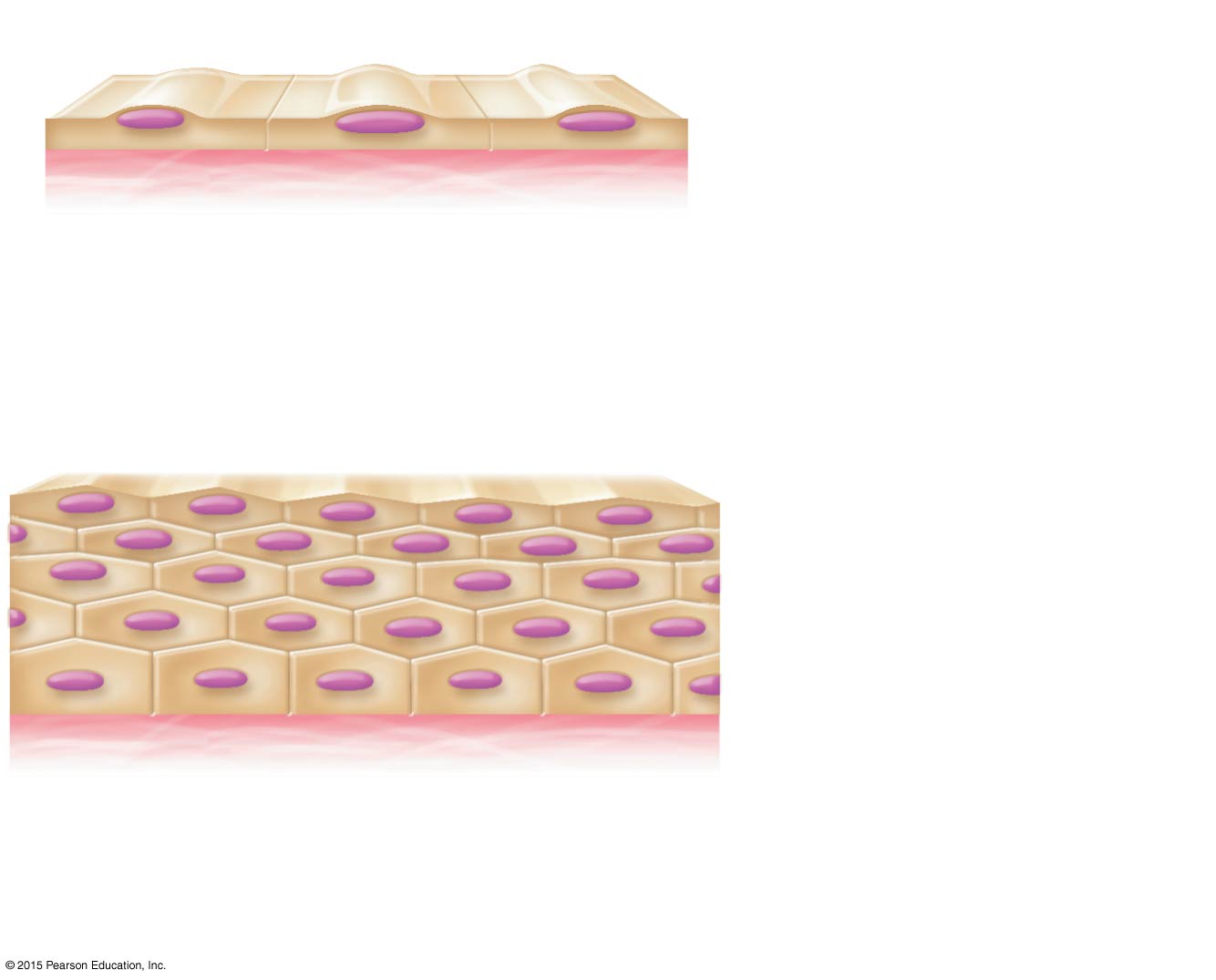 Basalsurface
Simple
Apical surface
Basalsurface
Stratified
(a) Classification based on number of cell layers
Classification of Epithelia
Number of cell layers
Simple—one layer
Stratified—more than one layer
© 2015 Pearson Education, Inc.
Figure 3.17a Classification and functions of epithelia.
Apical surface
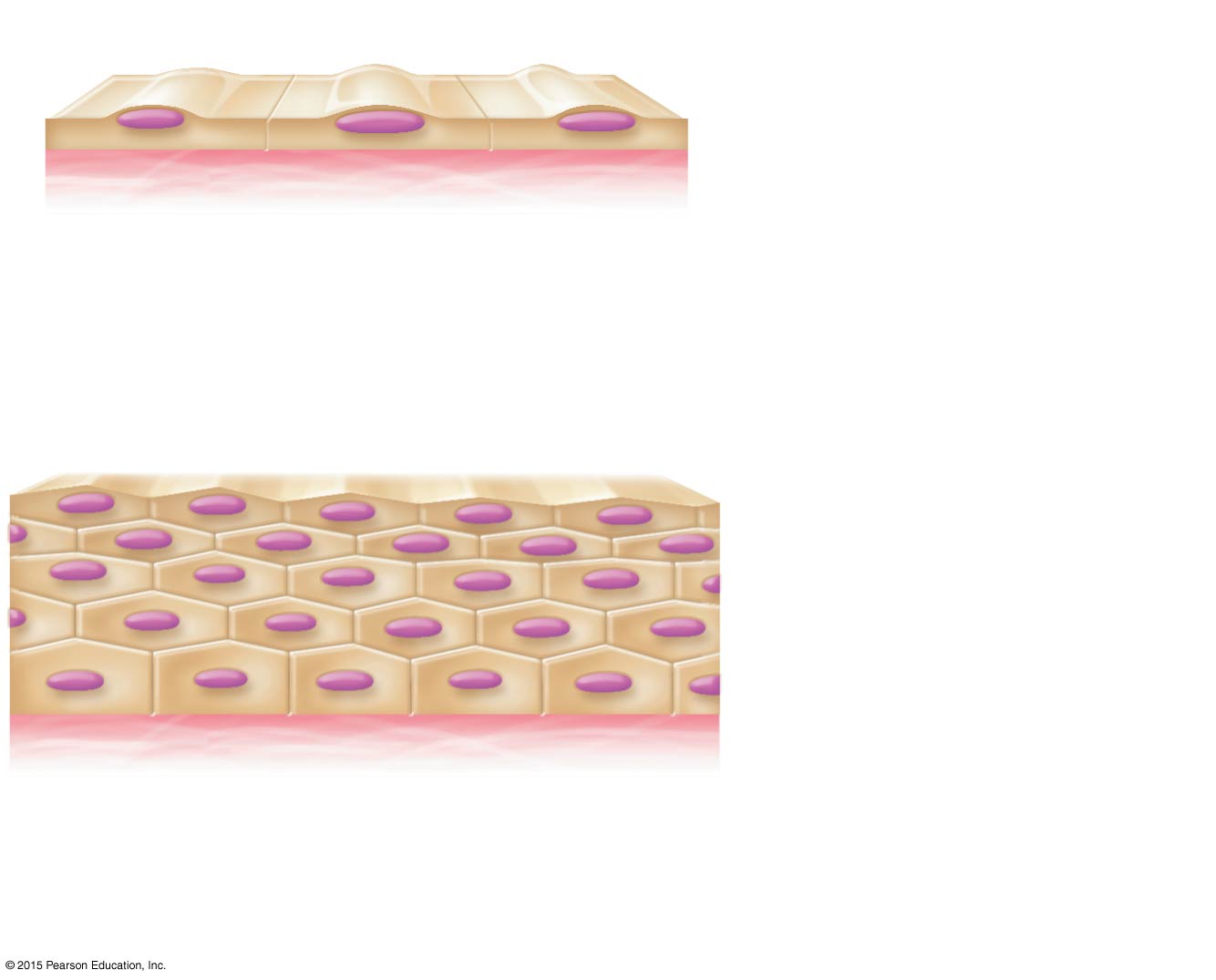 Basalsurface
Simple
Apical surface
Basalsurface
Stratified
(a) Classification based on number of cell layers
Classification of Epithelia
Shape of cells
Squamous
Flattened, like fish scales
Cuboidal
Cube-shaped, like dice
Columnar
Column-like
© 2015 Pearson Education, Inc.
Figure 3.17b Classification and functions of epithelia.
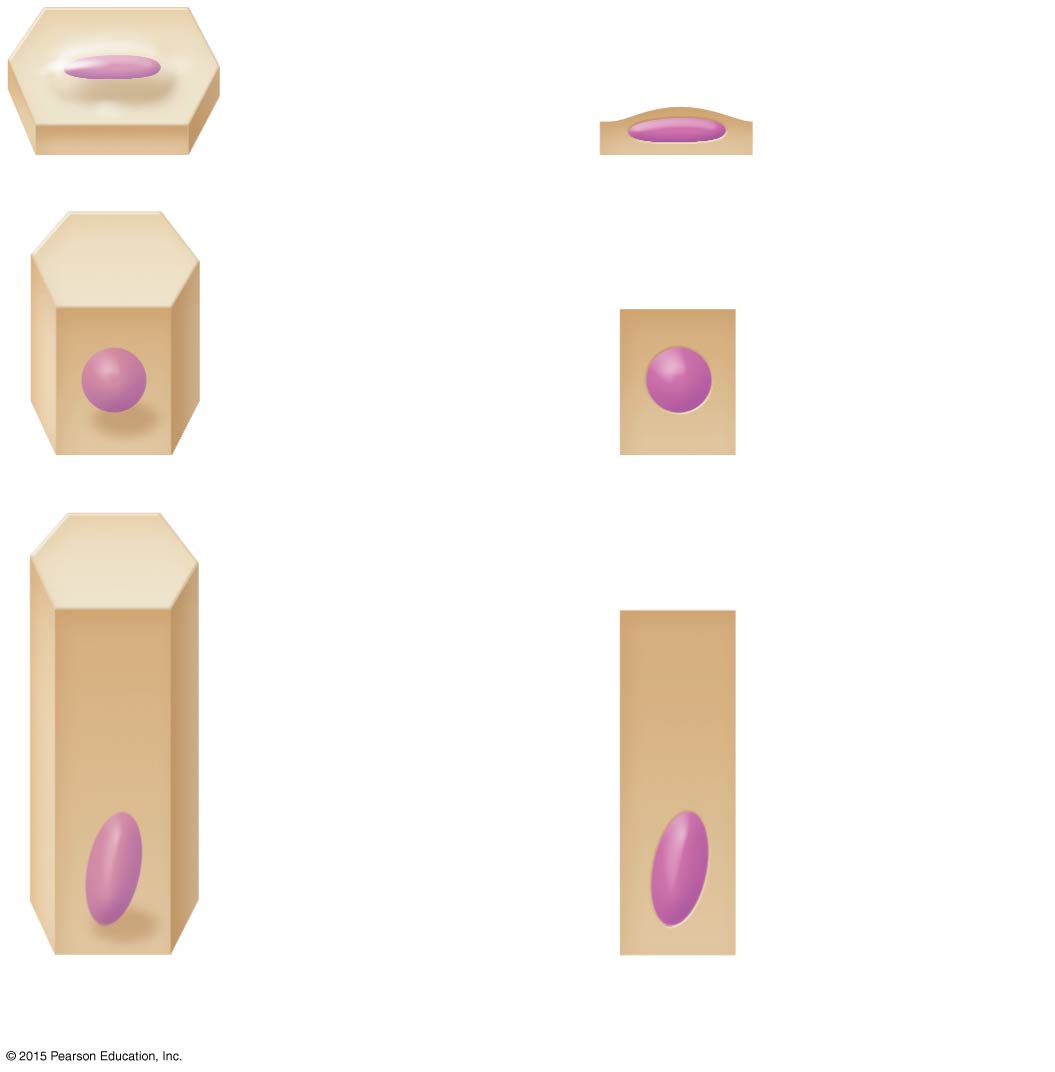 Squamous
Cuboidal
Columnar
(b) Classification based on cell shape
Figure 3.17c Classification and functions of epithelia.
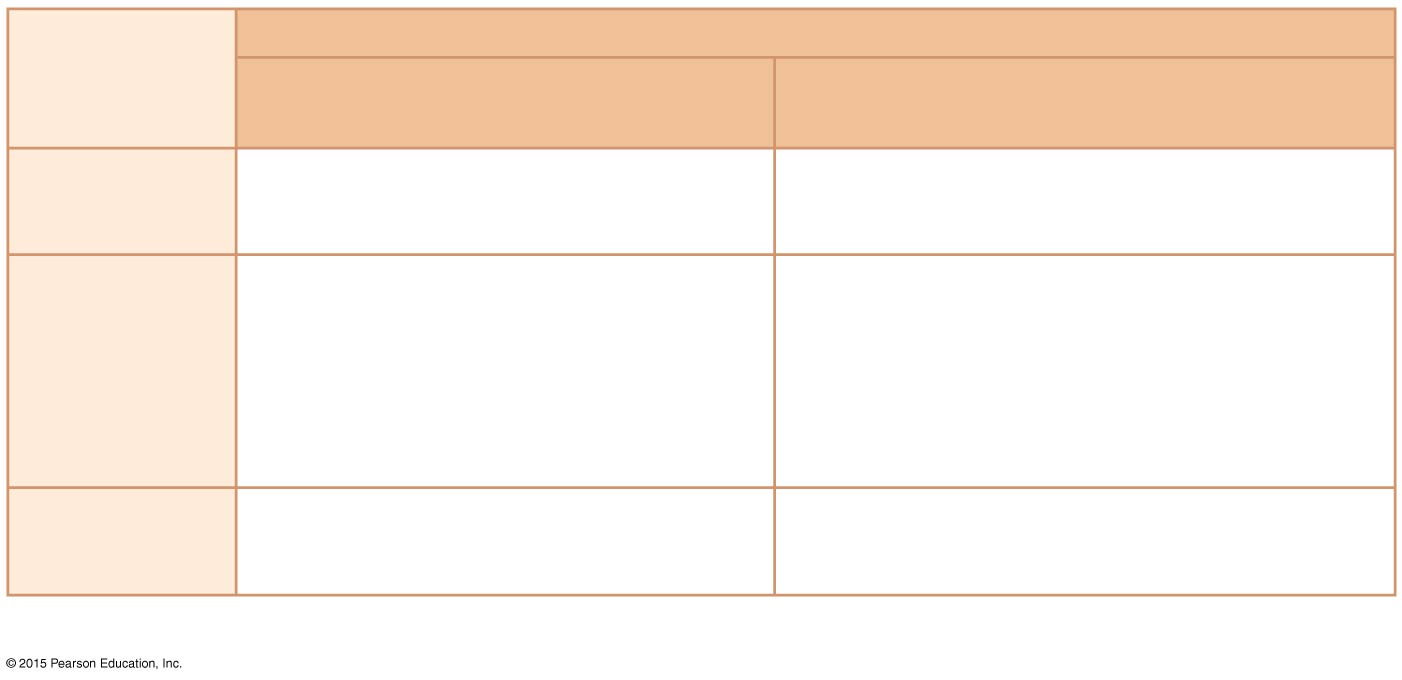 Number of layers
One layer: simple epithelialtissues
More than one layer: stratifiedepithelial tissues
Cell shape
Diffusion and filtrationSecretion in serous membranes
Protection
Squamous
Secretion and absorption; ciliatedtypes propel mucus orreproductive cells
Protection; these tissue types are rarein humans
Cuboidal
Secretion and absorption; ciliatedtypes propel mucus or reproductive cells
Columnar
Protection; stretching to accommodatedistension of urinary structures
Transitional
(c) Function of epithelial tissue related to tissue type
Simple Epithelia
Simple squamous
Single layer of flat cells
Location—usually forms membranes
Lines air sacs of the lungs 
Forms walls of capillaries
Forms serous membranes (serosae) that line and cover organs in ventral cavity
Functions in diffusion, filtration, or secretion in membranes
© 2015 Pearson Education, Inc.
Figure 3.18a Types of epithelia and their common locations in the body.
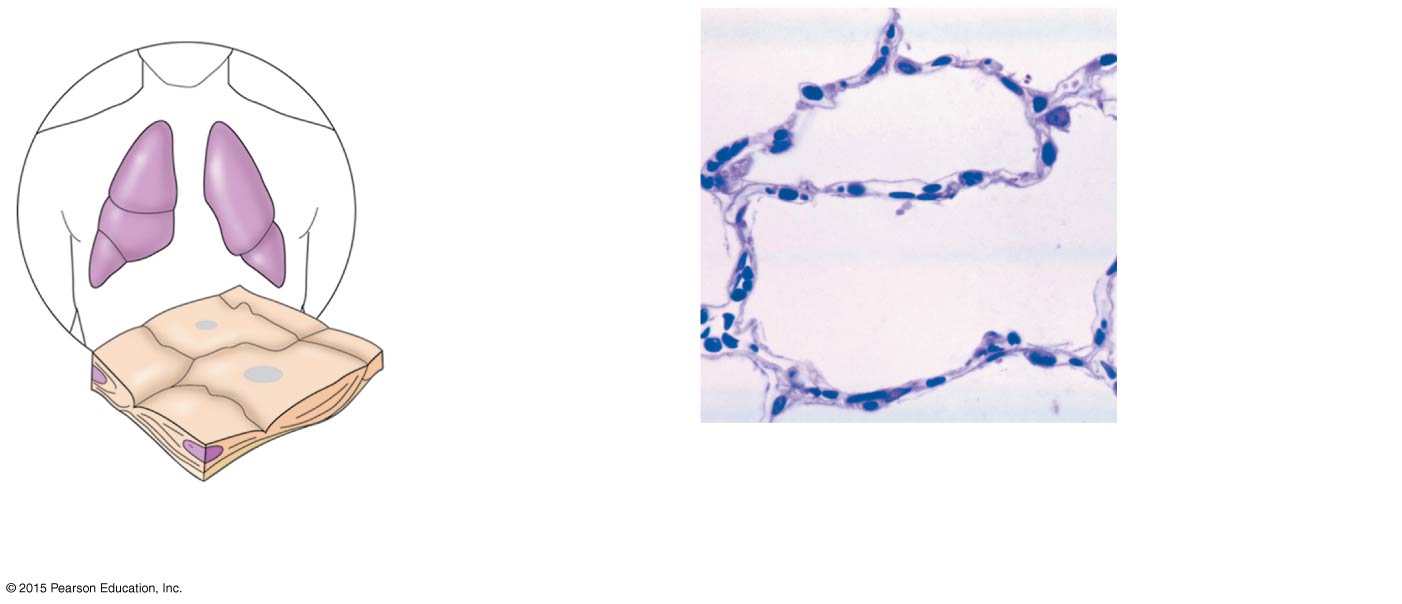 Air sacs oflungs
Nucleus ofsquamousepithelial cell
Nuclei ofsquamousepithelialcells
Basementmembrane
Photomicrograph: Simple squamous epithelium forming partof the alveolar (air sac) walls (275×).
(a) Diagram: Simple squamous
Simple Epithelia
Simple cuboidal
Single layer of cube-like cells
Locations: 
Common in glands and their ducts
Forms walls of kidney tubules
Covers the surface of ovaries
Functions in secretion and absorption; ciliated types propel mucus or reproductive cells
© 2015 Pearson Education, Inc.
Figure 3.18b Types of epithelia and their common locations in the body.
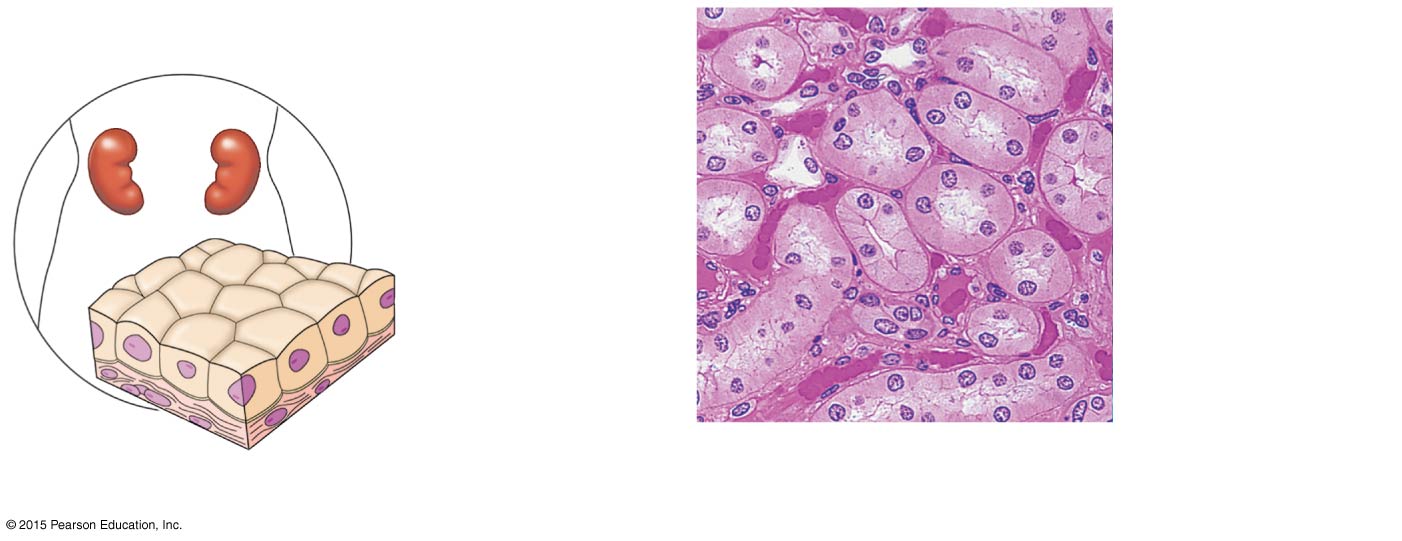 Nucleus ofsimplecuboidalepithelialcell
Simplecuboidalepithelialcells
Basementmembrane
Basementmembrane
Connectivetissue
Photomicrograph: Simple cuboidalepithelium in kidney tubules (250×).
(b) Diagram: Simple cuboidal
Simple Epithelia
Simple columnar
Single layer of tall cells
Goblet cells secrete mucus
Location:  
Lines digestive tract from stomach to anus 
Mucous membranes (mucosae) line body cavities opening to the exterior
Functions in secretion and absorption; ciliated types propel mucus or reproductive cells
© 2015 Pearson Education, Inc.
Figure 3.18c Types of epithelia and their common locations in the body.
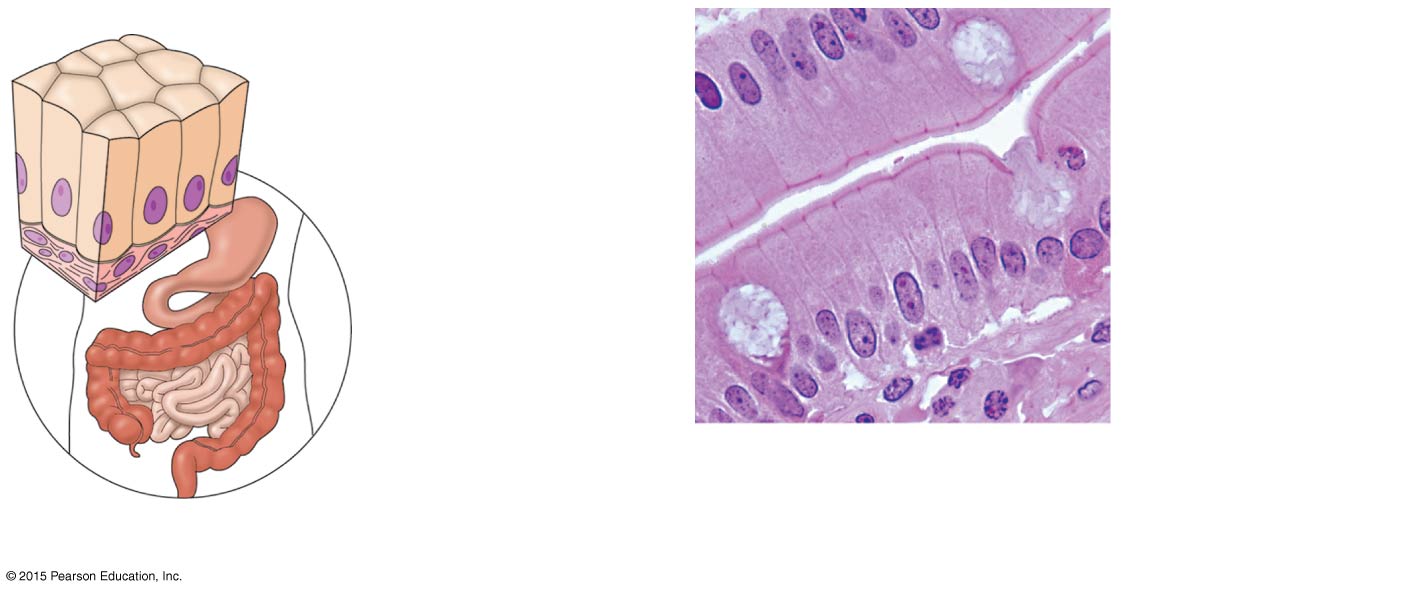 Mucus of agoblet cell
Nucleus ofsimple columnarepithelial cell
Simplecolumnarepithelial cells
Basementmembrane
Basementmembrane
Photomicrograph: Simple columnarepithelium of the small intestine (575×).
(c) Diagram: Simple columnar
Simple Epithelia
Pseudostratified columnar
All cells rest on a basement membrane
Single layer, but some cells are shorter than others giving a false (pseudo) impression of stratification
Location:
Respiratory tract, where it is ciliated and known as pseudostratified ciliated columnar epithelium
Functions in absorption or secretion
© 2015 Pearson Education, Inc.
Figure 3.18d Types of epithelia and their common locations in the body.
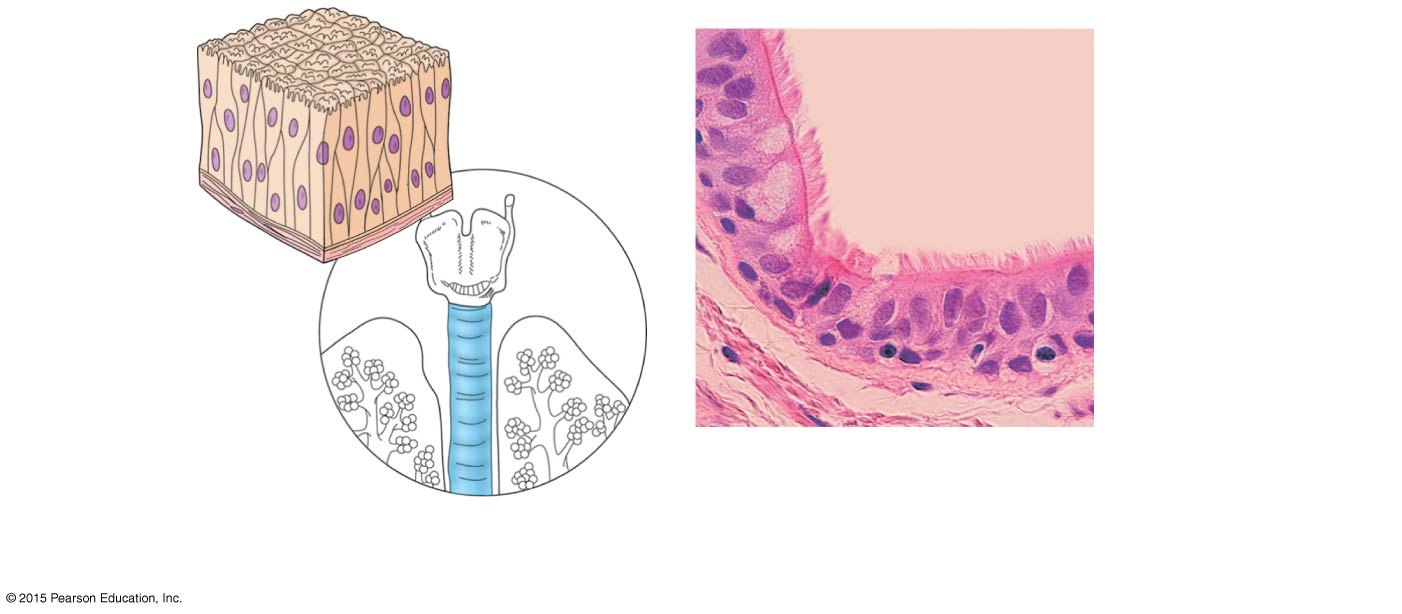 Cilia
Pseudo-stratifiedepitheliallayer
Pseudo-stratifiedepithelial layer
Basementmembrane
Basementmembrane
Connectivetissue
Photomicrograph: Pseudostratifiedciliated columnar epithelium lining thehuman trachea (560×).
(d) Diagram: Pseudostratified(ciliated) columnar
Stratified Epithelia
Stratified squamous
Named for cells present at the free (apical) surface, which are flattened
Functions as a protective covering where friction is common
Locations—lining of the:
Skin (outer portion)
Mouth
Esophagus
© 2015 Pearson Education, Inc.
Figure 3.18e Types of epithelia and their common locations in the body.
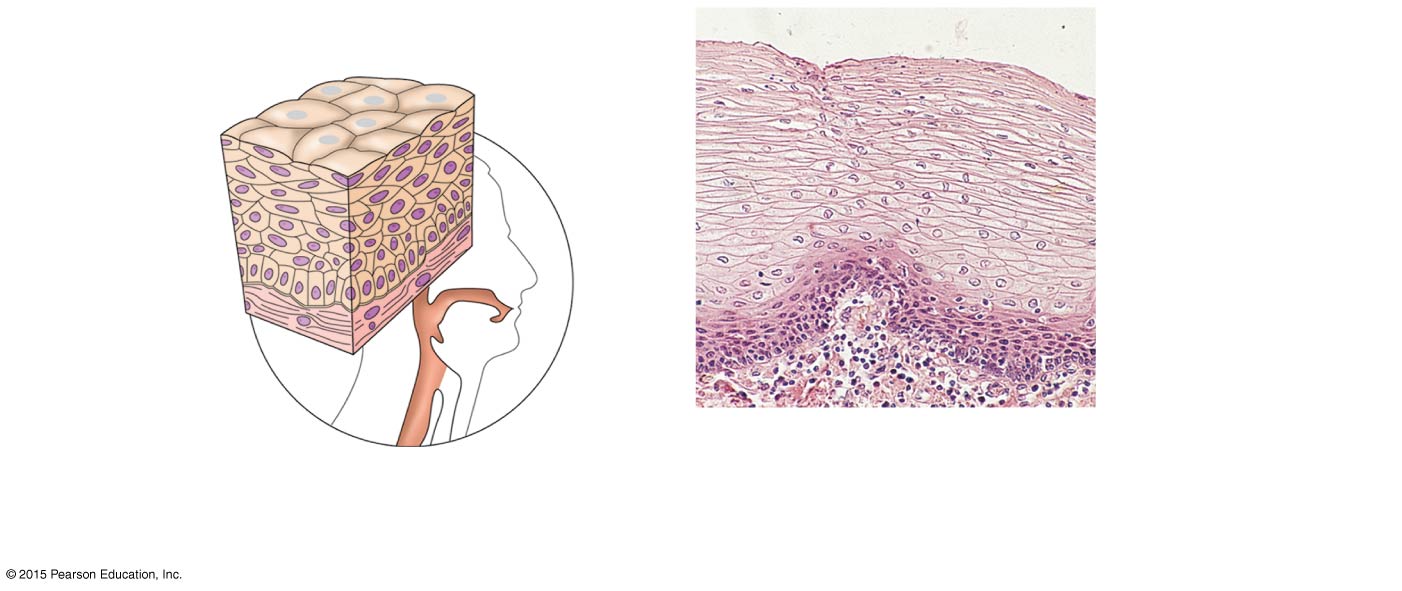 Nuclei
Stratifiedsquamousepithelium
Stratifiedsquamousepithelium
Basementmembrane
Basementmembrane
Connectivetissue
Photomicrograph: Stratified squamousepithelium lining of the esophagus (140×).
(e) Diagram: Stratified squamous
Stratified Epithelia
Stratified cuboidal—two layers of cuboidal cells; functions in protection
Stratified columnar—surface cells are columnar, and cells underneath vary in size and shape; functions in protection
Stratified cuboidal and columnar
Rare in human body
Found mainly in ducts of large glands
© 2015 Pearson Education, Inc.
Stratified Epithelia
Transitional epithelium
Composed of modified stratified squamous epithelium
Shape of cells depends upon the amount of stretching
Functions in stretching and the ability to return to normal shape
Locations: urinary system organs
© 2015 Pearson Education, Inc.
Figure 3.18f Types of epithelia and their common locations in the body.
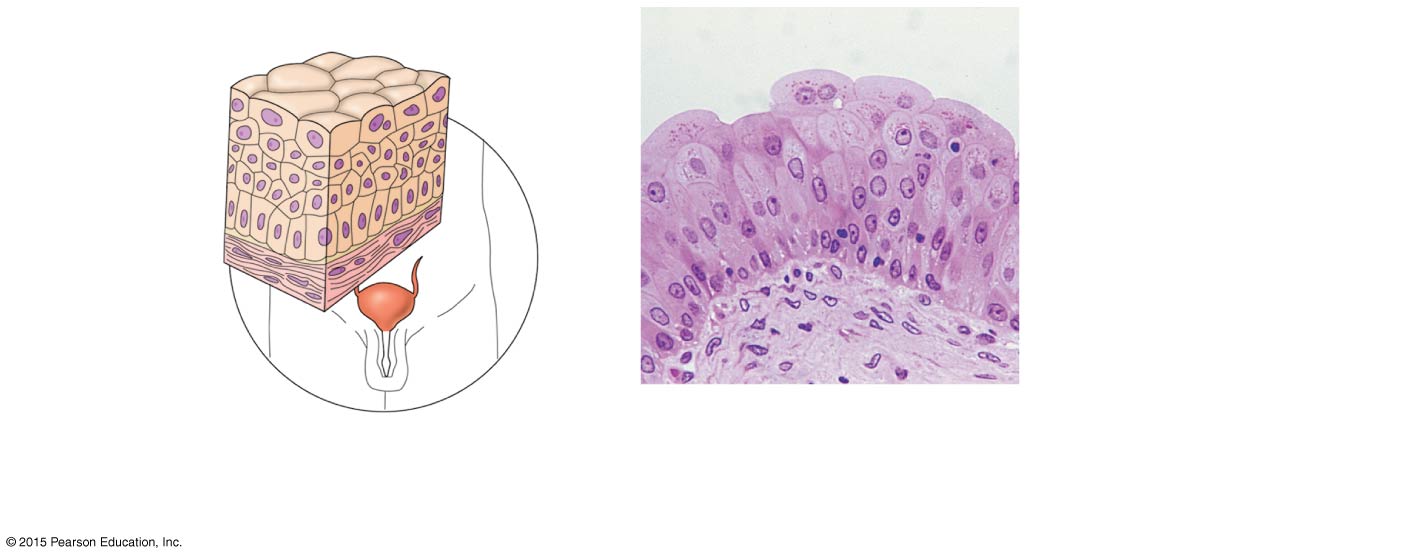 Basementmembrane
Transi-tionalepithelium
Transitionalepithelium
Basementmembrane
Connectivetissue
Photomicrograph: Transitional epithelium lining ofthe bladder, relaxed state (270×); surface rounded cellsflatten and elongate when the bladder fills with urine.
(f) Diagram: Transitional
Glandular Epithelium
Gland
One or more cells responsible for secreting a particular product
Secretions contain protein molecules in an aqueous (water-based) fluid
Secretion is an active process
© 2015 Pearson Education, Inc.
Glandular Epithelium
Two major gland types
Endocrine gland
Ductless; secretions diffuse into blood vessels
All secretions are hormones
Examples include thyroid, adrenals, and pituitary
© 2015 Pearson Education, Inc.
Glandular Epithelium
Two major gland types
Exocrine gland
Secretions empty through ducts to the epithelial surface
Include sweat and oil glands, liver, and pancreas
Includes both internal and external glands
© 2015 Pearson Education, Inc.
Connective Tissue
Found everywhere in the body
Includes the most abundant and widely distributed tissues
Functions:
Provides protection
Binds body tissues together
Supports the body
© 2015 Pearson Education, Inc.
Connective Tissue Characteristics
Variations in blood supply
Some tissue types are well vascularized
Some have a poor blood supply or are avascular
Extracellular matrix
Nonliving material that surrounds living cells
© 2015 Pearson Education, Inc.
Extracellular Matrix
Two main elements
Ground substance—mostly water along with adhesion proteins and polysaccharide molecules
Fibers
Produced by the cells
Three types:
Collagen (white) fibers
Elastic (yellow) fibers
Reticular fibers (a type of collagen)
© 2015 Pearson Education, Inc.
Connective Tissue Types
From most rigid to softest, or most fluid:
Bone
Cartilage
Dense connective tissue
Loose connective tissue
Blood
© 2015 Pearson Education, Inc.
Connective Tissue Types
Bone (osseous tissue)
Composed of:
Osteocytes (bone cells) sitting in lacunae (cavities)
Hard matrix of calcium salts
Large numbers of collagen fibers
Functions to protect and support the body
© 2015 Pearson Education, Inc.
Figure 3.19a Connective tissues and their common body locations.
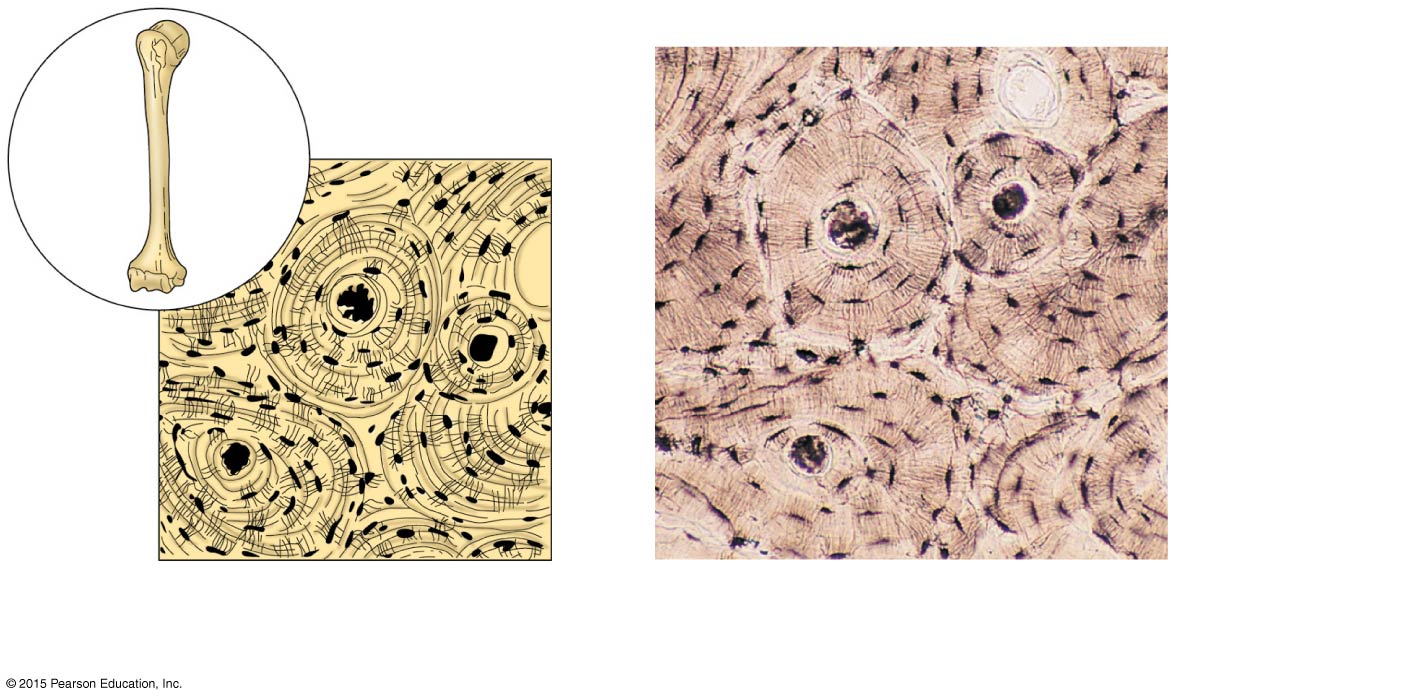 Bone cellsin lacunae
Centralcanal
Lacunae
Lamella
(a) Diagram: Bone
Photomicrograph: Cross-sectionalview of ground bone (165×)
Connective Tissue Types
Cartilage
Less hard and more flexible than bone
Found in only a few places in the body
Chondrocyte (cartilage cell) is the major cell type
© 2015 Pearson Education, Inc.
Connective Tissue Types
Hyaline cartilage
Hyaline cartilage is the most widespread type of cartilage
Composed of abundant collagen fibers and a rubbery matrix
Locations:
Larynx
Entire fetal skeleton prior to birth
Epiphyseal plates
Functions as a more flexible skeletal element than bone
© 2015 Pearson Education, Inc.
Figure 3.19b Connective tissues and their common body locations.
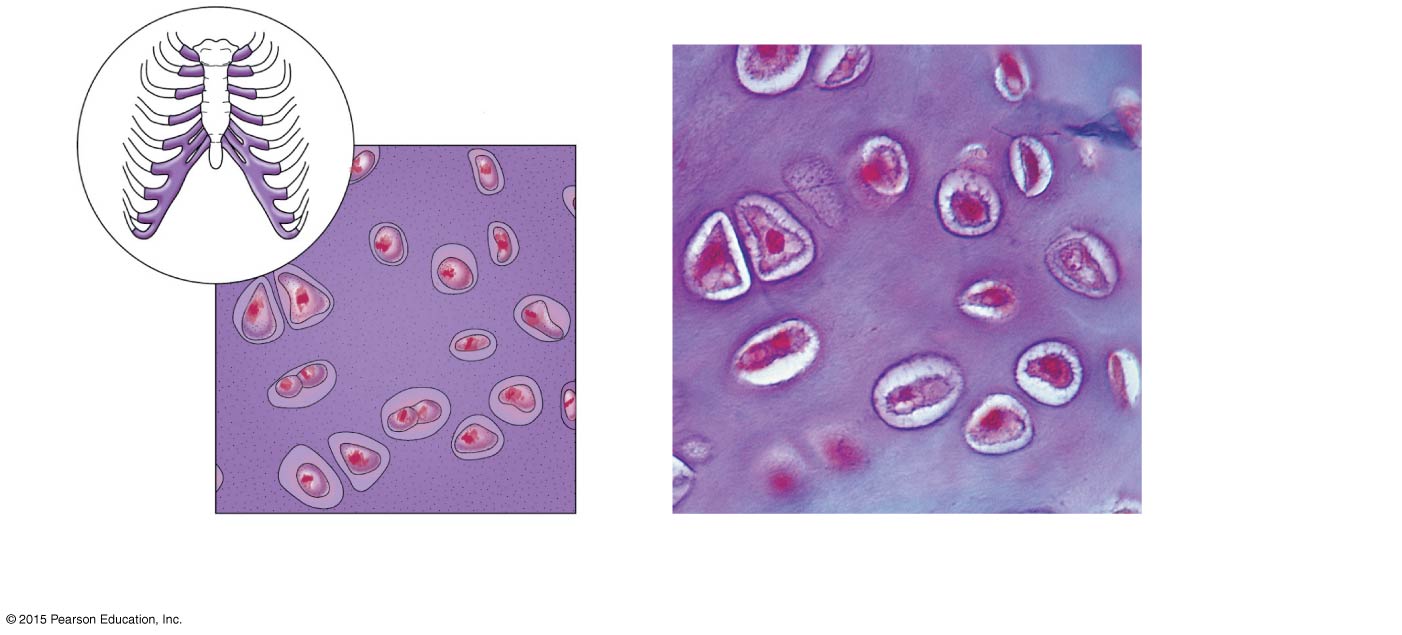 Chondrocyte(cartilage cell)
Chondrocytein lacuna
Lacunae
Matrix
(b) Diagram: Hyalinecartilage
Photomicrograph: Hyaline cartilagefrom the trachea (400×)
Connective Tissue Types
Elastic cartilage (not pictured)
Provides elasticity
Location:
Supports the external ear
Fibrocartilage
Highly compressible
Location:
Forms cushionlike discs between vertebrae of the spinal column
© 2015 Pearson Education, Inc.
Figure 3.19c Connective tissues and their common body locations.
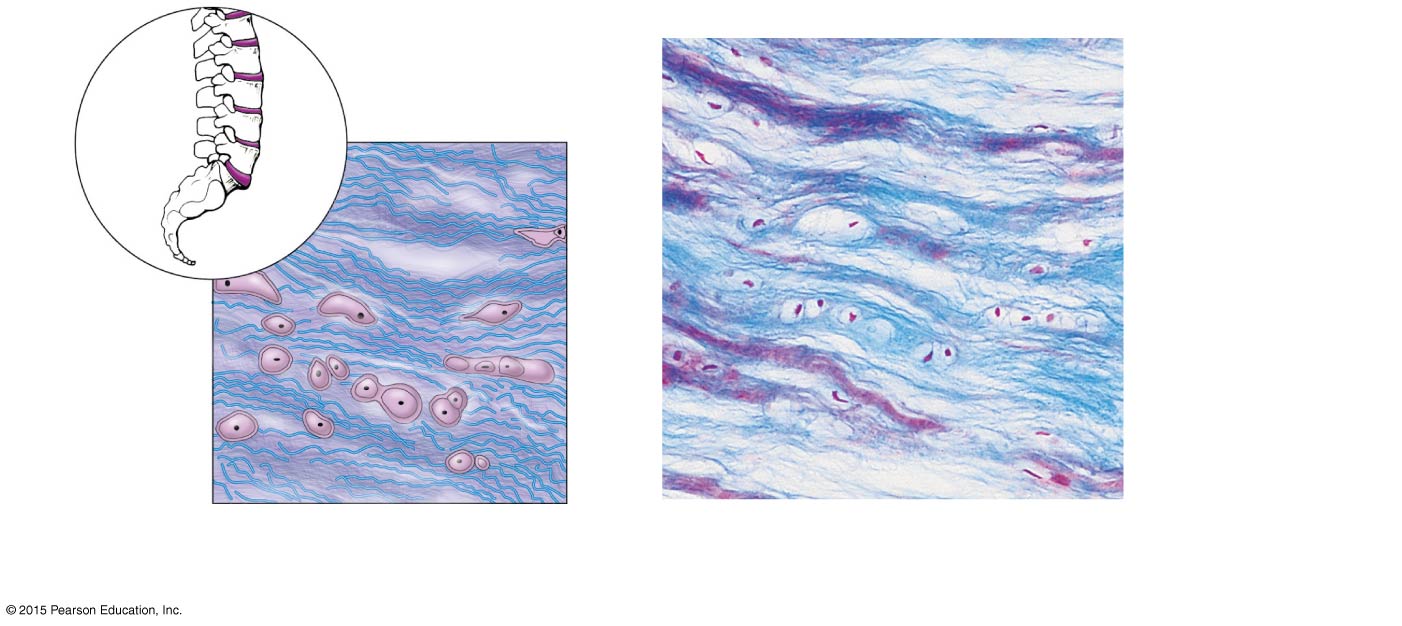 Chondrocytesin lacunae
Chondro-cytes inlacunae
Collagen fiber
Collagenfibers
(c) Diagram: Fibrocartilage
Photomicrograph: Fibrocartilage of anintervertebral disc (150×)
Connective Tissue Types
Dense connective tissue (dense fibrous tissue)
Main matrix element is collagen fiber
Fibroblasts are cells that make fibers
Locations:
Tendons—attach skeletal muscle to bone
Ligaments—attach bone to bone at joints and are more elastic than tendons
Dermis—lower layers of the skin
© 2015 Pearson Education, Inc.
Figure 3.19d Connective tissues and their common body locations.
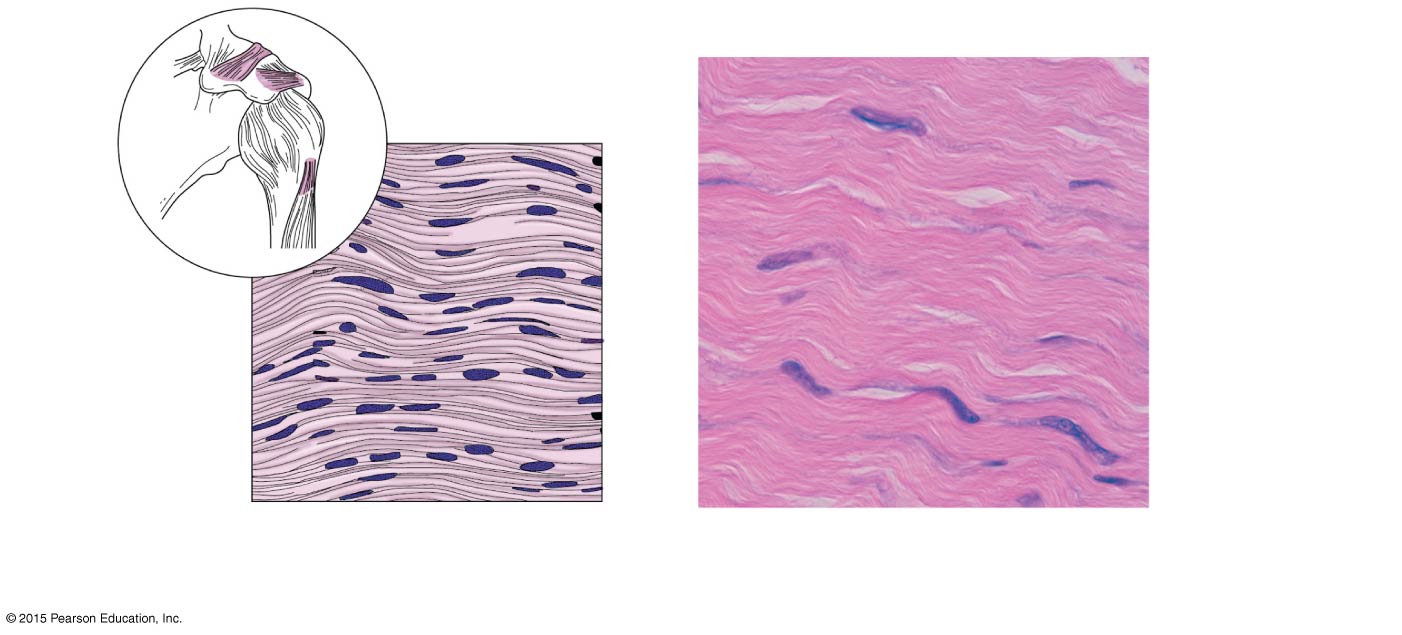 Ligament
Tendon
Collagenfibers
Collagenfibers
Nuclei offibroblasts
Nuclei offibroblasts
Photomicrograph: Dense fibrousconnective tissue from a tendon (475×)
(d) Diagram: Densefibrous
Connective Tissue Types
Loose connective tissue types
Areolar tissue
Most widely distributed connective tissue
Soft, pliable tissue like “cobwebs”
Functions as a universal packing tissue and “glue” to hold organs in place
Layer of areolar tissue called lamina propria underlies all membranes
All fiber types form a loose network
Can soak up excess fluid (causes edema)
© 2015 Pearson Education, Inc.
Figure 3.19e Connective tissues and their common body locations.
Mucosaepithelium
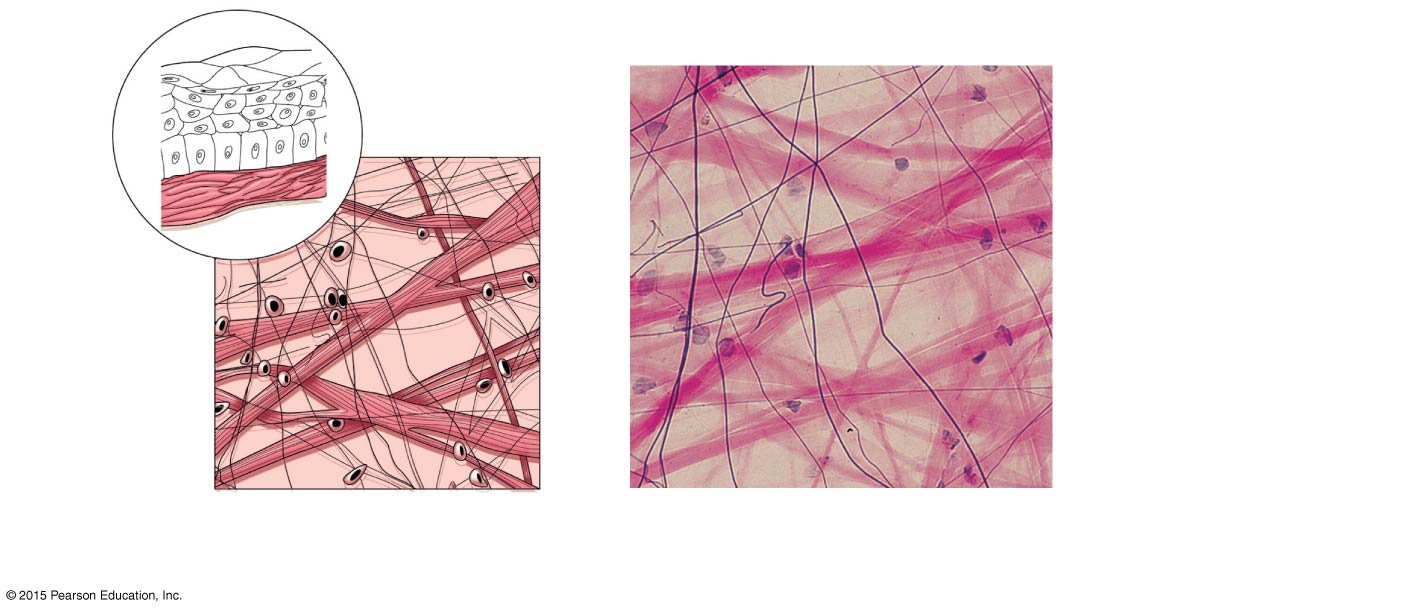 Elasticfibers
Laminapropria
Collagenfibers
Fibroblastnuclei
Fibers ofmatrix
Nuclei offibroblasts
(e) Diagram: Areolar
Photomicrograph: Areolar connective tissue,a soft packaging tissue of the body (270×)
Connective Tissue Types
Loose connective tissue types
Adipose tissue
Matrix is an areolar tissue in which fat globules predominate
Many cells contain large lipid deposits with nucleus to one side (signet ring cells)
Functions
Insulates the body
Protects some organs
Serves as a site of fuel storage
© 2015 Pearson Education, Inc.
Figure 3.19f Connective tissues and their common body locations.
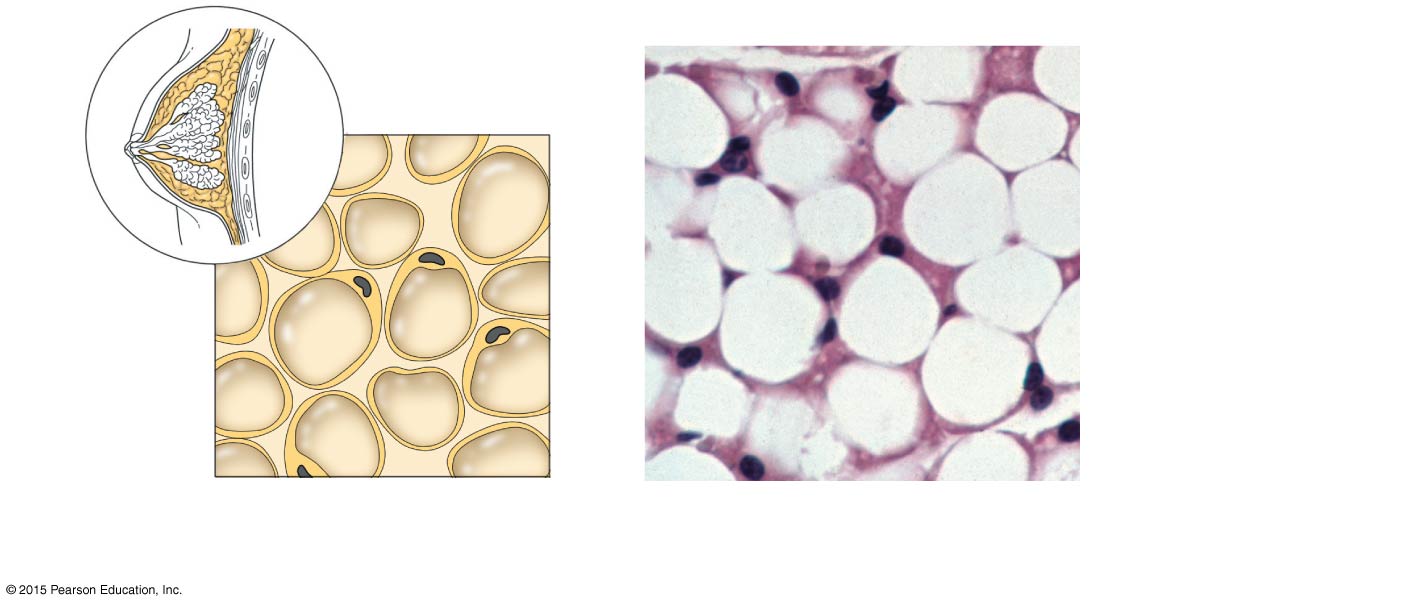 Nuclei offat cells
Vacuolecontainingfat droplet
Nuclei offat cells
Vacuolecontainingfat droplet
Photomicrograph: Adipose tissue from thesubcutaneous layer beneath the skin (570×)
(f) Diagram: Adipose
Connective Tissue Types
Loose connective tissue types
Reticular connective tissue
Delicate network of interwoven fibers with reticular cells (like fibroblasts)
Locations:
Forms stroma (internal framework) of organs, such as these lymphoid organs:
Lymph nodes
Spleen
Bone marrow
© 2015 Pearson Education, Inc.
Figure 3.19g Connective tissues and their common body locations.
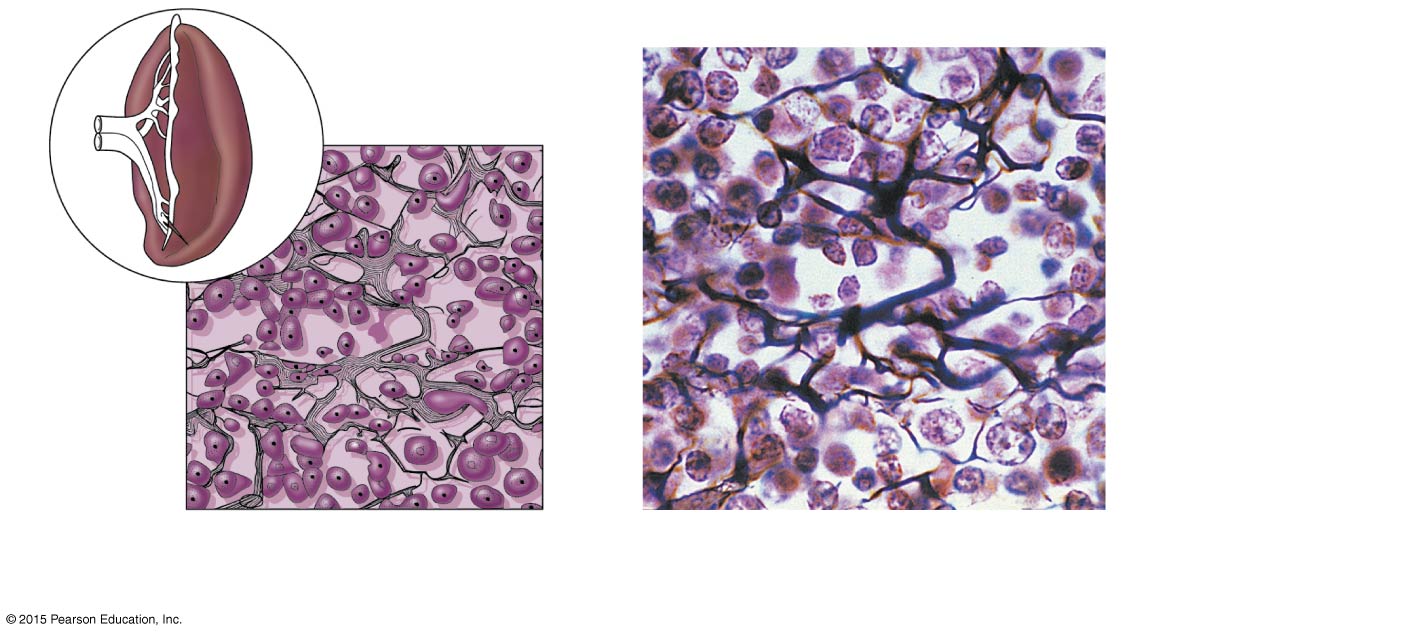 Spleen
White blood cell(lymphocyte)
Reticularcell
Reticular fibers
Bloodcell
Reticularfibers
Photomicrograph: Dark-staining networkof reticular connective tissue (400×)
(g) Diagram: Reticular
Connective Tissue Types
Blood (vascular tissue)
Blood cells surrounded by fluid matrix known as blood plasma
Soluble fibers are visible only during clotting
Functions as the transport vehicle for the cardiovascular system, carrying:
Nutrients
Wastes
Respiratory gases
© 2015 Pearson Education, Inc.
Figure 3.19h Connective tissues and their common body locations.
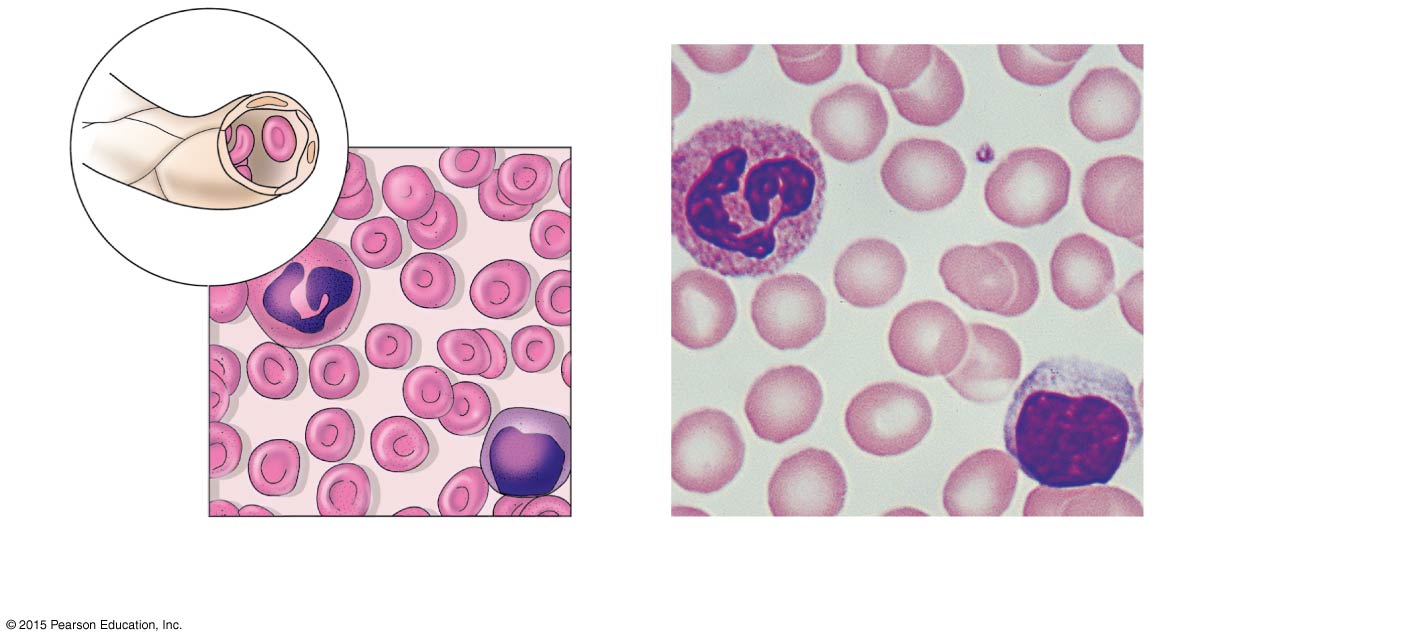 Blood cellsin capillary
Neutrophil (white bloodcell)
Red bloodcells
Whiteblood cell
Monocyte(white bloodcell)
Redblood cells
(h) Diagram: Blood
Photomicrograph: Smear of humanblood (1290×)
Muscle Tissue
Function is to contract, or shorten, to produce movement
Three types:
Skeletal muscle
Cardiac muscle
Smooth muscle
© 2015 Pearson Education, Inc.
Muscle Tissue Types
Skeletal muscle
Voluntarily (consciously) controlled
Attached to the skeleton and pull on bones or skin
Produces gross body movements or facial expressions
Characteristics of skeletal muscle cells
Striations (stripes)
Multinucleate (more than one nucleus)
Long, cylindrical shape
© 2015 Pearson Education, Inc.
Figure 3.20a Type of muscle tissue and their common locations in the body.
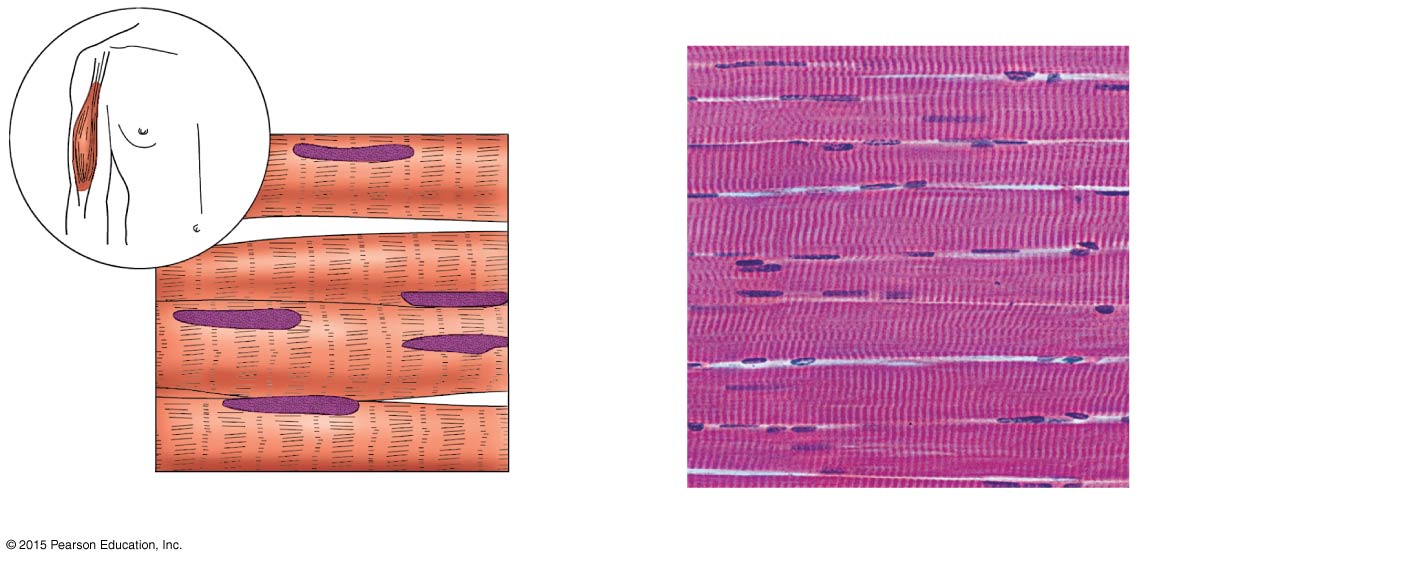 Nuclei
Part of musclefiber
Photomicrograph: Skeletal muscle (195×)
(a) Diagram: Skeletal muscle
Muscle Tissue Types
Cardiac muscle
Involuntarily controlled
Found only in the heart
Pumps blood through blood vessels
Characteristics of cardiac muscle cells
Striations
Uninucleate, short, branching cells
Intercalated discs contain gap junctions to connect cells together
© 2015 Pearson Education, Inc.
Figure 3.20b Type of muscle tissue and their common locations in the body.
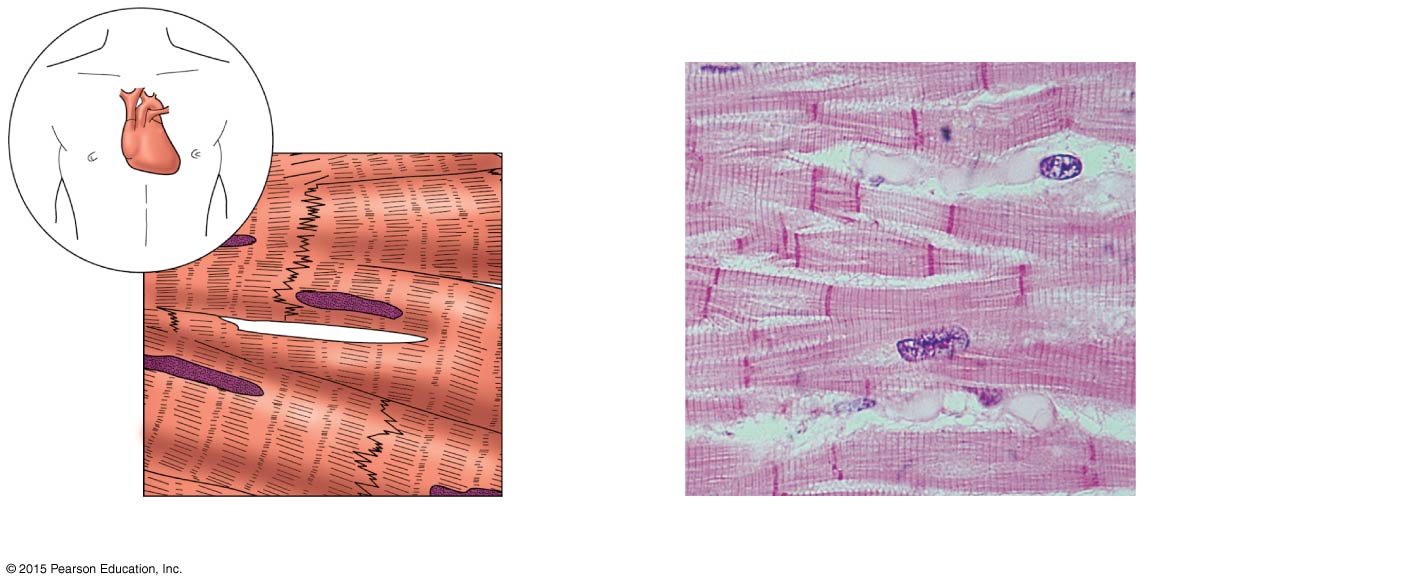 Intercalateddiscs
Nucleus
(b) Diagram: Cardiac muscle
Photomicrograph: Cardiac muscle (475×)
Muscle Tissue Types
Smooth (visceral) muscle
Involuntarily controlled
Found in walls of hollow organs such as stomach, uterus, and blood vessels
Peristalsis, a wavelike activity, is a typical activity
Characteristics of smooth muscle cells
No visible striations
Uninucleate
Spindle-shaped cells
© 2015 Pearson Education, Inc.
Figure 3.20c Type of muscle tissue and their common locations in the body.
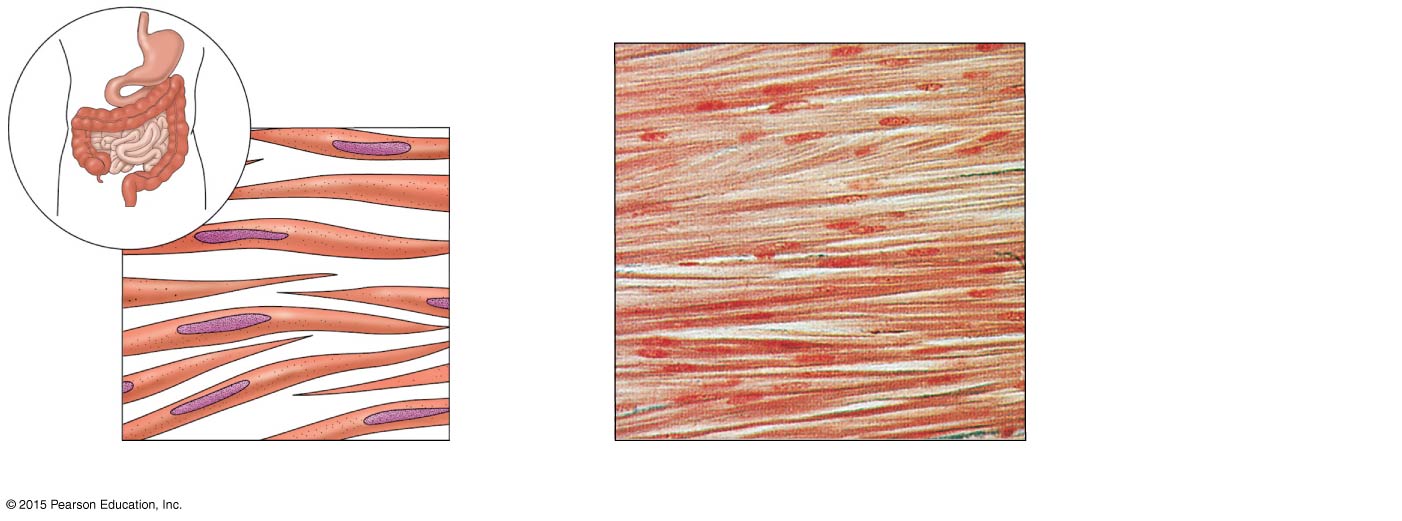 Smoothmuscle cell
Nuclei
Photomicrograph: Sheet of smooth muscle (285×)
(c) Diagram: Smooth muscle
Nervous Tissue
Composed of neurons and nerve support cells
Function is to receive and conduct electrochemical impulses to and from body parts
Irritability
Conductivity
Support cells called neuroglia insulate, protect, and support neurons
© 2015 Pearson Education, Inc.
Figure 3.21 Nervous tissue.
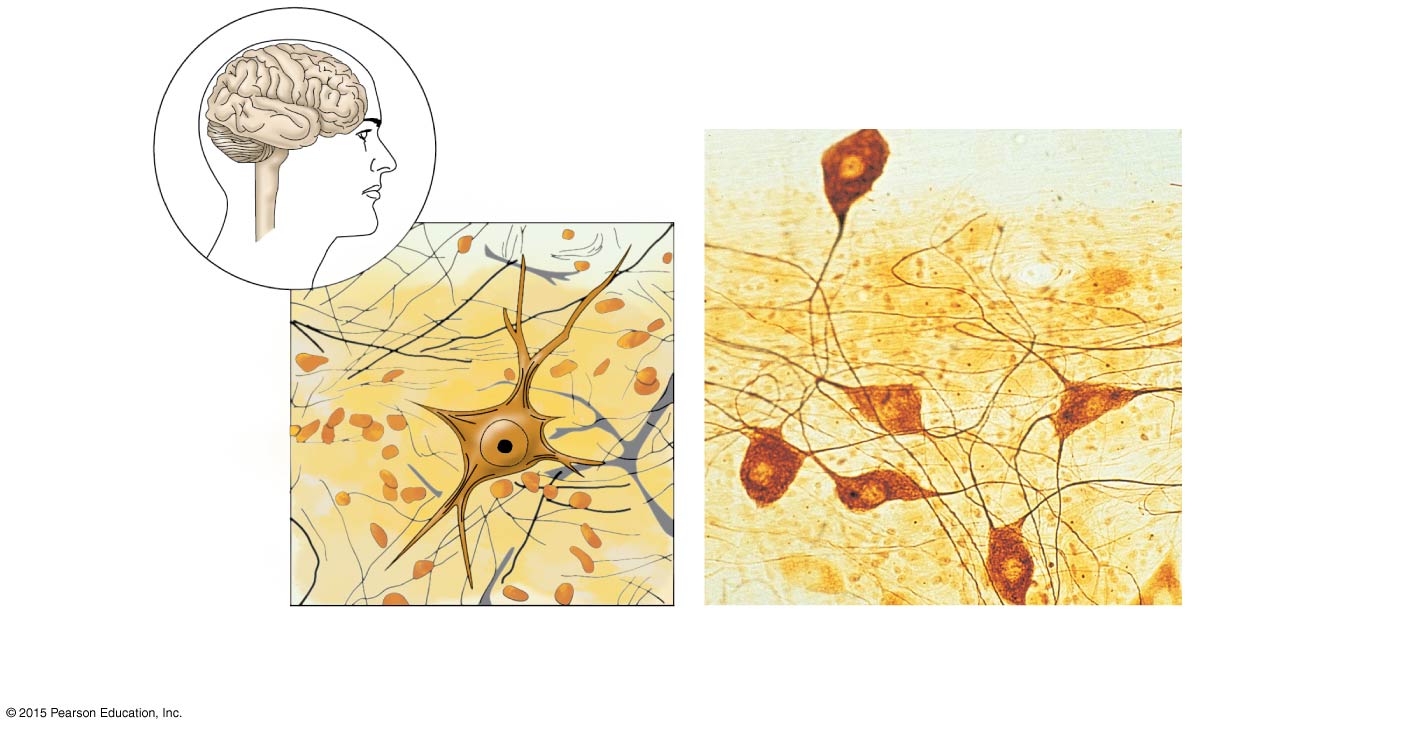 Brain
Nuclei ofsupportingcells
Spinalcord
Nuclei ofsupportingcells
Cell bodyof neuron
Cell bodyof neuron
Neuronprocesses
Neuronprocesses
Diagram: Nervous tissue
Photomicrograph: Neurons (320×)
Summary of Tissues
Figure 3.22 summarizes the tissue types and functions in the body
© 2015 Pearson Education, Inc.
Figure 3.22 Summary of the major functions and body locations of the four tissue types: epithelial, connective, muscle, and nervous tissues.
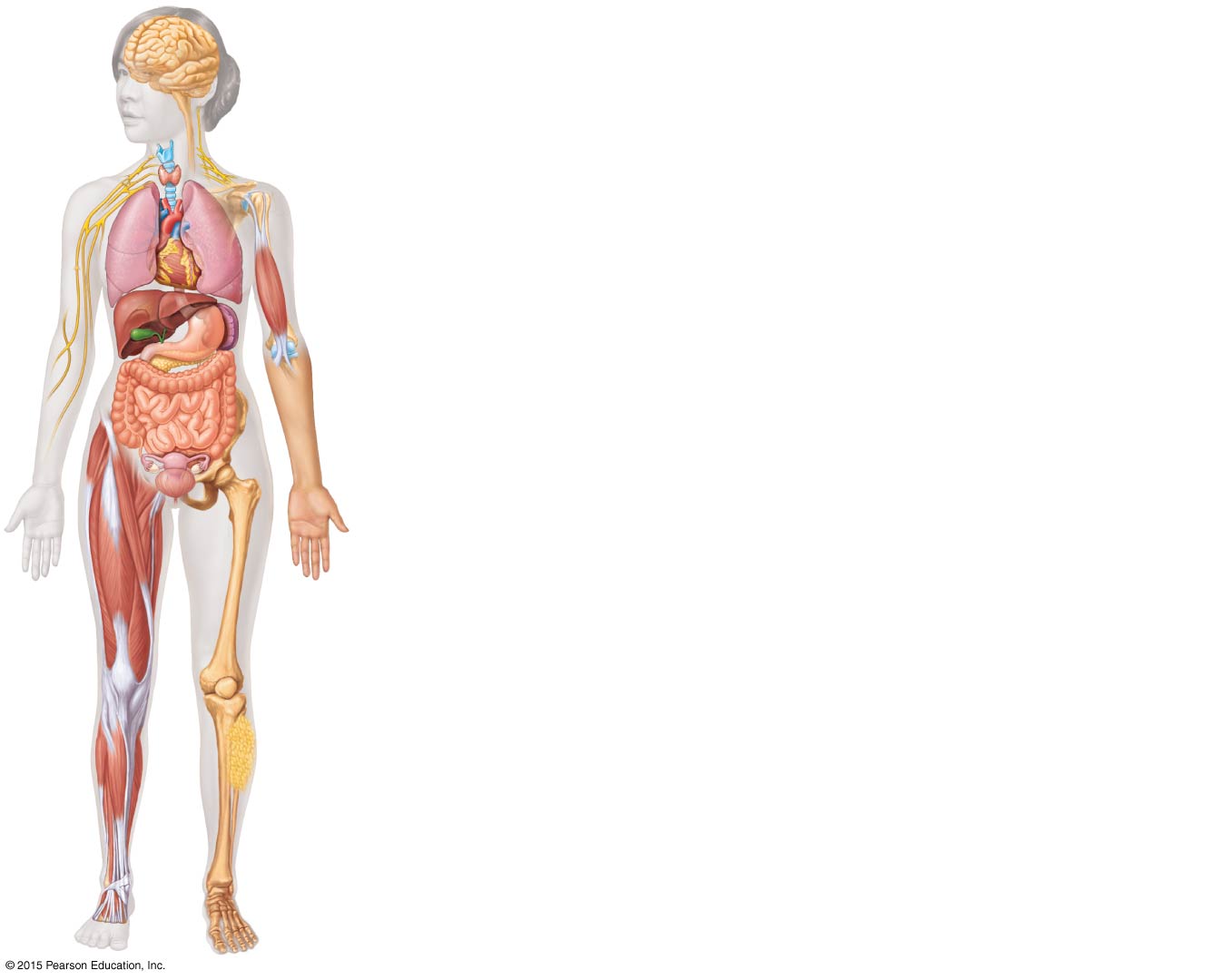 Nervous tissue: Internal communication
• Brain, spinal cord, and nerves
Muscle tissue: Contracts to cause movement
• Muscles attached to bones (skeletal)
• Muscles of heart (cardiac)
• Muscles of walls of hollow organs (smooth)
Epithelial tissue: Forms boundaries betweendifferent environments, protects, secretes, absorbs,filters
• Lining of GI tract organs and other hollow organs
• Skin surface (epidermis)
Connective tissue: Supports, protects, bindsother tissues together
• Bones
• Tendons
• Fat and other soft padding tissue
Tissue Repair (Wound Healing)
Tissue repair (wound healing) occurs in two ways:
Regeneration
Replacement of destroyed tissue by the same kind of cells
Fibrosis
Repair by dense (fibrous) connective tissue (scar tissue)
© 2015 Pearson Education, Inc.
Tissue Repair (Wound Healing)
Whether regeneration or fibrosis occurs depends on:
Type of tissue damaged
Severity of the injury

Clean cuts (incisions) heal more successfully than ragged tears of the tissue
© 2015 Pearson Education, Inc.
Events in Tissue Repair
Inflammation
Capillaries become very permeable
Clotting proteins migrate into the area from the bloodstream
A clot walls off the injured area
Granulation tissue forms
Growth of new capillaries
Phagocytes dispose of blood clot and fibroblasts
Rebuild collagen fibers
© 2015 Pearson Education, Inc.
Events in Tissue Repair
Regeneration of surface epithelium
Scab detaches
Whether scar is visible or invisible depends on severity of wound
© 2015 Pearson Education, Inc.
Regeneration of Tissues
Tissues that regenerate easily
Epithelial tissue (skin and mucous membranes)
Fibrous connective tissues and bone
Tissues that regenerate poorly
Skeletal muscle
Tissues that are replaced largely with scar tissue
Cardiac muscle
Nervous tissue within the brain and spinal cord
© 2015 Pearson Education, Inc.
Development Aspects of Cells and Tissues
Growth through cell division continues through puberty
Cell populations exposed to friction (such as epithelium) replace lost cells throughout life
Connective tissue remains mitotic and forms repair (scar) tissue
With some exceptions, muscle tissue becomes amitotic by the end of puberty
Nervous tissue becomes amitotic shortly after birth.
© 2015 Pearson Education, Inc.
Developmental Aspects of Cells and Tissues
Injury can severely handicap amitotic tissues
The cause of aging is unknown, but chemical and physical insults, as well as genetic programming, have been proposed as possible causes
© 2015 Pearson Education, Inc.
Developmental Aspects of Cells and Tissues
Neoplasms, both benign and cancerous, represent abnormal cell masses in which normal controls on cell division are not working
Hyperplasia (increase in size) of a tissue or organ may occur when tissue is strongly stimulated or irritated
Atrophy (decrease in size) of a tissue or organ occurs when the organ is no longer stimulated normally
© 2015 Pearson Education, Inc.